Agenda
Quiz: Diffusion/Effusion, IMF, and Kinetic Molecular Theory
Notes Solutions
Practice: Molarity and Dilutions
Aqueous Solutions
There are two parts to a solution:  
1) ____________- the dissolving medium which is typically a liquid or the substance in greater amount when 2 similar phases are mixed
2) _____________ - the substance that dissolves
Solvent
Solute
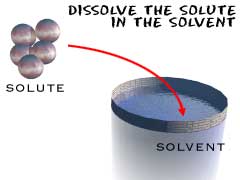 Examples of common solutions:  
Kool-aid = _________ in _______  

Air = ____ in ____
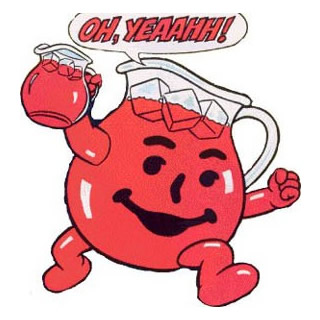 sugar
water
O2
N2
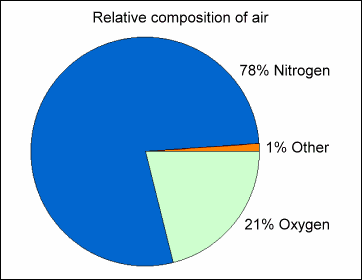 14K gold = _______ in _________
silver
gold
Examples of common solutions:  
__________ = copper in zinc

Cola Drinks = sugar in water and ______ in ___________
Brass
CO2
water
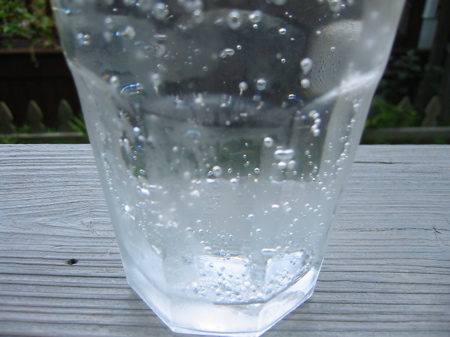 “Like Dissolves Like”
polar
This phrase means that polar solvents dissolve __________ solutes and nonpolar solvents dissolve ___________ solutes.
Example:   Mix together water, oil, table salt, and iodine (I2).  	

What dissolves in what? ________________
____________________________________
____________________________________
____________________________________
nonpolar
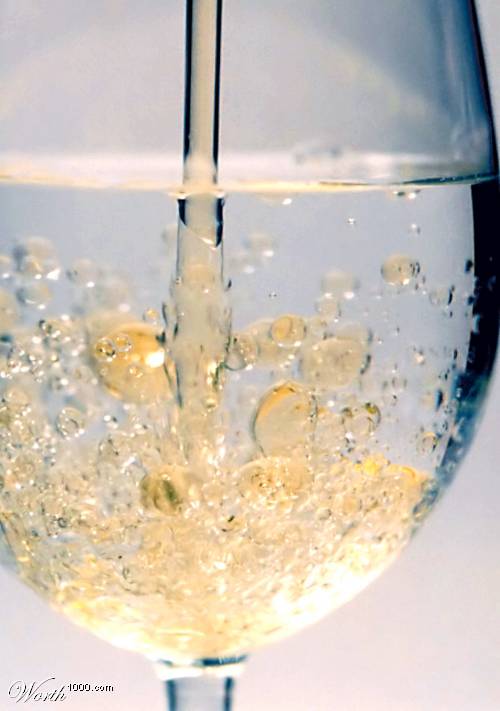 The nonpolar oil will dissolve the nonpolar I2
 and the water dissolves the salt since they are
 both polar.
“Like Dissolves Like”
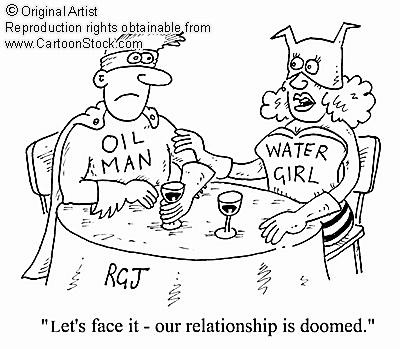 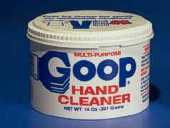 nonpolar grease remover
“Unlike Polarity Cannot Dissolve Unlike”
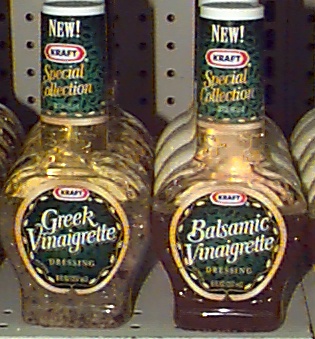 Vinegar & oil dressing will separate.  Shake well before using!
Solutions & Electricity
__________________- a solution that conducts electricity.
__________________- a solution that does not conduct electricity.
What Determines if a Solution will Conduct Electricity?
 A solution will conduct if there are ____________ ______________ (or _________), in the solution.
Will a Solution be a Strong or Weak Electrolyte?
 Using the Solubility Chart: 
	______ = many ions in the solution = __________________
	______= few ions in the solution = ____________________
	______= no ions in the solution = _____________________
Electrolyte
Nonelectrolyte
charged        particles
ions
S
Strong Electrolyte
sS
Weak Electrolyte
I
Nonelectrolyte
The Solubility Chart only lists ionic substances so if it isn’t in the chart it isn’t ionic and it isn’t an electrolyte!
The Light Bulb Demonstration   
   bright glow                      weak glow                          no glow
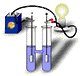 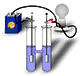 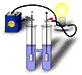 Strong Electrolyte           Weak Electrolyte                 Nonelectrolyte
completely dissociate into ions 
 Examples: salt water, _______, drain cleaner
incompletely dissociate into ions 
 Examples: tap water, __________
no dissociation 
 Examples: sugar in water, _____, alcohol
oil
HCl
vinegar
Types of Mixtures
Type of Mixture			  Suspension      Colloid     True Solution
Relative Particle Size
Do the particles sink to 
the bottom over time?
Can you filter out the particles?
Do the particles scatter a beam of light?
Examples
Large
Medium
Small
YES
NO
NO
YES
NO
NO
YES
YES
NO
jello, paint, milk
air, brass, sugar water, salt water
muddy water
Tyndall Effect
Water Vocabulary
hydrate- crystals that contain __________.  (See Fig. 17.15 & Table 17.4)
Example: CuSO4·5H2O copper (II) sulfate pentahydrate


anhydrous- no _________ at all in the _______________.
Examples: ___________ ______________, CaCl2 beads.
water
water
crystal
Anhydrous       ammonia
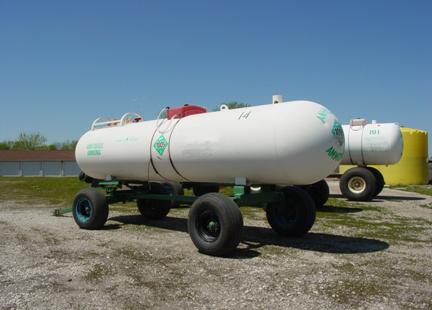 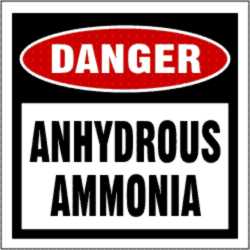 Ch. 18-- Solutions
Solubility tells us how much _________ can dissolve in a certain amount of _____________ at a particular temperature and pressure to make a “__________________” solution.
Solution Vocabulary
 _________________ solutions: the solution cannot hold any more solute.  (Some solute may be sitting on the bottom of the container.)
 ________________  solutions: the solution could dissolve more solute

 ____________________ solutions: the solution is holding more than it should at the given temperature, and if you messed with the solution by shaking it or throwing in one more crystal, the whole thing would _________________  rapidly!
solute
solvent
saturated
Saturated
Unsaturated
Supersaturated
crystallize
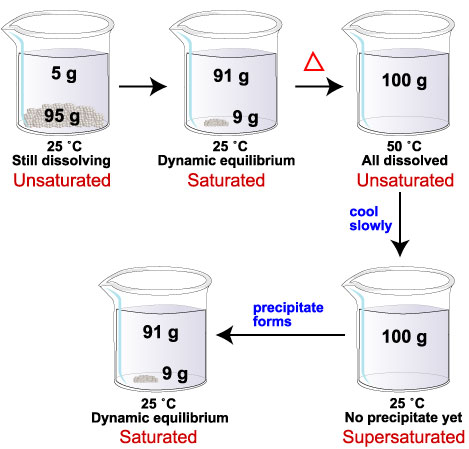 Supersaturated Sodium Acetate Solution
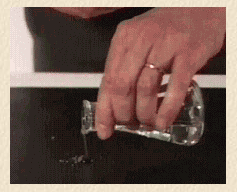 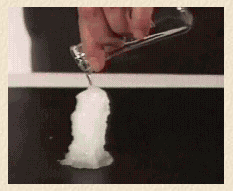 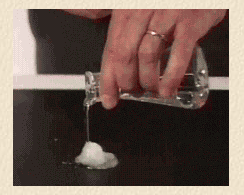 Factors that Affect Solubility
1) Temperature:
	a) Gas dissolved in Liquid: As temperature_____ , solubility ______.
Examples:  O2 in a fish tank…(________ water suffocates fish.)
		       CO2 in soda… (_________ soda loses fizz.)
inc.
dec.
Warm
Warm
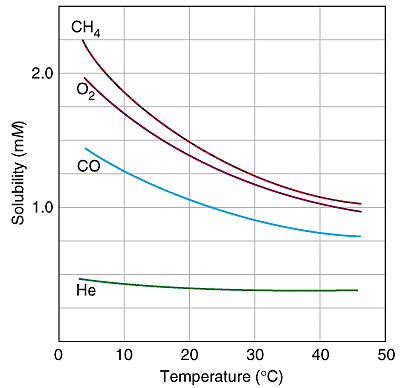 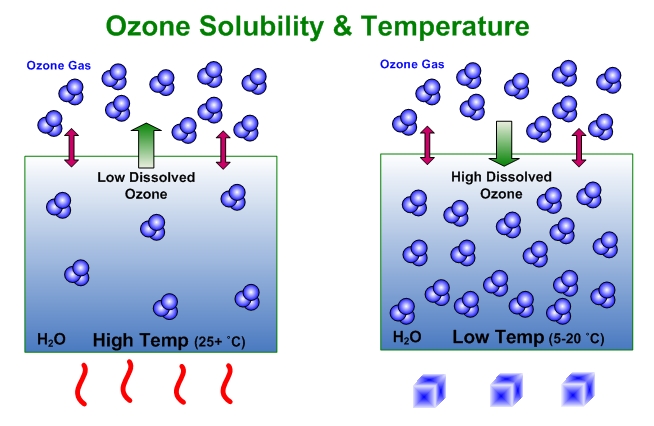 Factors that Affect Solubility: Temperature
b) Solid dissolved in Liquid: As temperature ______ , solubility “generally” ________________.  
Example: sugar in hot tea vs. sugar in iced tea
inc.
increases
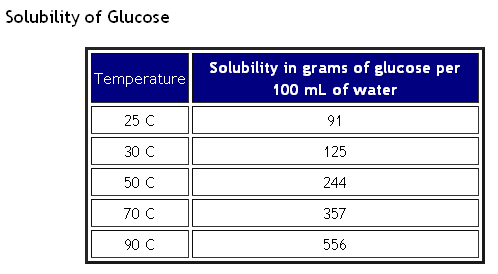 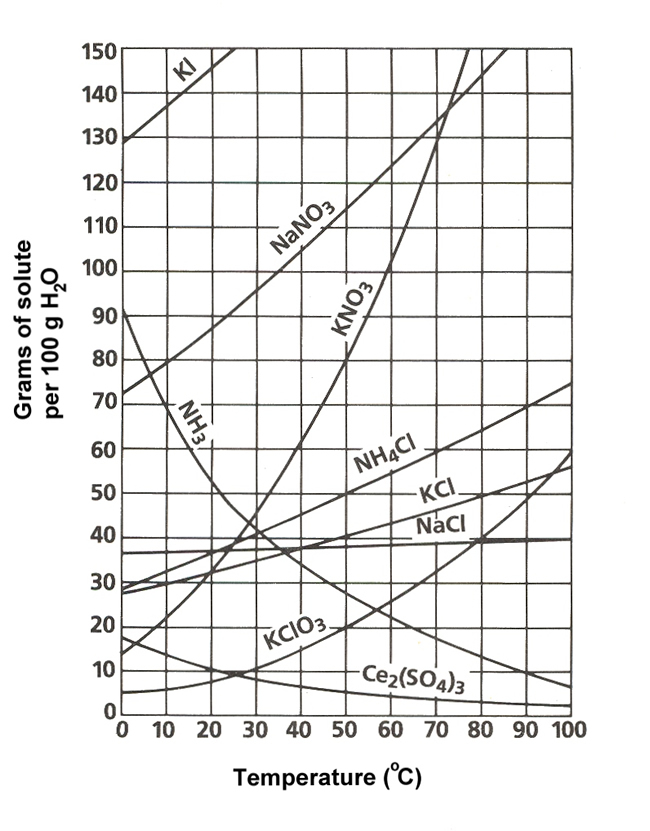 Factors that Affect Solubility: Temperature
(abnormal behavior)
Factors that Affect Solubility
2) Pressure:
	a) Gas dissolved in Liquid: As pressure _____ , solubility ______.
Examples: CO2 in soda: (made under _______ pressure)
inc.
inc.
high
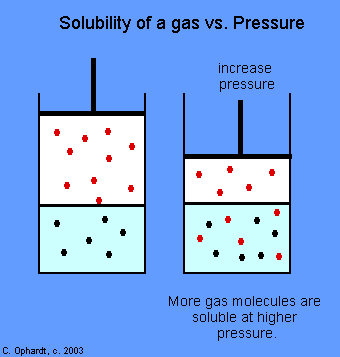 Factors that Affect Solubility: Pressure
b) Solid dissolved in Liquid: As pressure ___________ , solubility ______ ______ _____________!!
Since you cannot compress either a solid or a liquid, pressure has ____ effect on the solubility!
- - - - - - - - - - - - - - - - - - - - - - - - - - - - - - - - - - - - - - - - - - - - - - - - -
inc.
does       not         change
no
Measuring the Concentration of  a Solution
___________________: how much solute is dissolved in a certain amount of solvent at some given temperature and pressure.
Qualitative Vocabulary 
_______________ : contains a small amount of solute
_______________ : contains a large amount of solute
Concentration
Dilute
Concentrated
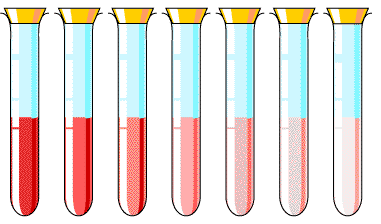 concentrated
dilute
Dilutions
Equation to calculate a dilution is:
M1V1=M2V2

Example: Concentrated sulfuric acid (H2SO4) has a concentration of 18 M. What volume of the concentrated H2SO4 is needed to make 2.5 liters of a 1.0 M solution?
M1V1=M2V2  
M1= 18 M  V1= ? M2= 1.0 M V2= 2.5 L
18x = (1.0)(2.5) 
X = 0.139 L or 139 mL
Quantitative Vocabulary:
____________: moles of solute per liter of solution
_______________ (    )  = moles of solute ÷ Liters of solution





	Practice Problem:  What is the molar concentration of an aqueous NaCl solution when 25.0 grams are dissolved in water to make 500 mL of solution?
Molarity
Molarity
M
moles
Grams of solute = (M) x (L) x (Molar Mass)
X
Molarity
Liters
25.0 g = (M) x (0.500 L) x (58.5 g/mole)
Molarity = 0.855 M
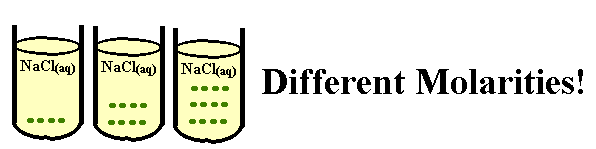 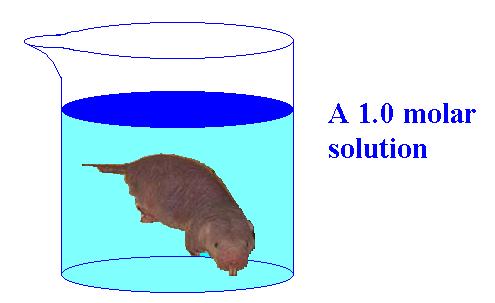